МИНИСТЕРСТВО ФИНАНСОВ РЕСПУБЛИКИ ТАТАРСТАН
Об итогах исполнения  консолидированного бюджета Республики Татарстан за 1 полугодие 2015 года и задачах на 2015 год
Р.Р. Гайзатуллин, министр финансов Республики Татарстан
Казань, 16 июля 2015 г.
[Speaker Notes: Слайд №0]
Поступление доходов в консолидированный бюджет Республики Татарстан
2
106,4
97,0
89,5
3
Поступление доходов в бюджет Республики Татарстан
88,7
82,3
73,0
4
Динамика поступления по налогу на прибыль в бюджет Республики Татарстан
млрд. руб.
5
Виды экономической деятельности, по которым увеличились поступления по налогу на прибыль в бюджет Республики Татарстан в 1 полугодии 2015 года
Рост налога на прибыль за 1 полугодие 2014-2015 гг. в разрезе групп налогоплательщиков
6
млн.руб.
Крупные компании, увеличившие уплату налога на прибыль в 1 полугодии 2015 года
7
млн.руб.
Крупные компании, снизившие уплату налога на прибыль в 1 полугодии 2015 года
8
млн.руб.
9
Крупные предприятия ожидающие снижение налога на прибыль в III квартале 2015 года
Переплата в бюджет Республики Татарстан по налогу на прибыль
10
млрд. руб.
[Speaker Notes: 202,5 разбить на ФС и РТ]
11
Поступление НДФЛ в консолидированный бюджет Республики Татарстан
5,2%
9,2%
12,8%
12
Темпы роста поступления НДФЛ
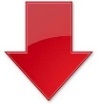 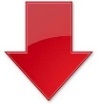 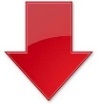 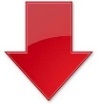 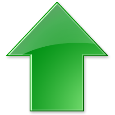 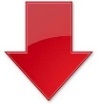 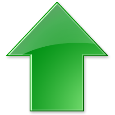 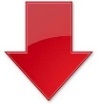 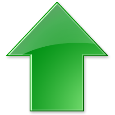 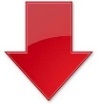 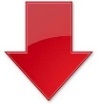 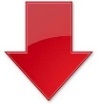 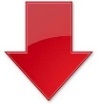 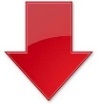 13
Муниципалитеты, в которых темп поступления НДФЛ в консолидированный бюджет Республики Татарстан за 1 полугодие 2015 года ниже планового темпа на 2015 год
Поступление собственных доходов в местные бюджеты Республики Татарстан
14
51% к плану
49% к плану
15
Муниципалитеты, у которых выполнение годового плана по налоговым и неналоговым доходам в 1 полугодии 2015 года ниже полугодовой нормы (50%)
16
Поступление земельного налога в консолидированный бюджет Республики Татарстан
млрд. руб.
17
Регионы с исполнением плана 40 % и ниже за 1 полугодие 2015 года
тыс.руб.
18
Регионы с исполнением плана 40 % и ниже, в которых наблюдается снижение поступлений земельного налога по сравнению с прошлым годом
тыс.руб.
19
Муниципалитеты, у которых увеличилась недоимка по земельному налогу
тыс.руб.
Муниципалитеты, у которых увеличилась недоимка по земельному налогу (продолжение)
20
тыс.руб.
Поступление налогов на совокупный доход в консолидированный бюджет Республики Татарстан
21
22
Поступление налогов на совокупный доход в консолидированный бюджет Республики Татарстан  за 1 полугодие 2014-2015 годов
млн.руб.
23
Муниципалитеты с темпом роста налогов на совокупный доход ниже среднереспубликанского (108%) и ростом недоимки
24
Поступление неналоговых доходов
млрд. руб.
6,3
5,7
4,2
конс. бюджет
25
Муниципалитеты, у которых выполнение годового плана по доходам от аренды земли в 1 полугодии 2015 года ниже полугодовой нормы (50%) и имеется рост задолженности по арендной плате
26
Муниципалитеты, у которых выполнение годового плана по доходам от аренды имущества в 1 полугодии 2015 года ниже среднереспубликанского значения (43%) и имеется рост задолженности по арендной плате
Сведения о принятии обязательств по Программе социальной ипотеки на 2015 год, в разрезе групп плательщиков
27
млн.руб.
28
Регионы, не обеспечившие 100% выполнение плана по поступлению платежей в ГЖФ за 1 полугодие 2015 г.
млн.руб.
29
Расходы бюджетов  за 1 полугодие 2015 года
млрд.руб.
Структура расходов бюджета Республики Татарстан за 1 полугодие 2015 года, в %
30
90,2млрд.руб.
Параметры повышения заработной платы
31
*от уровня оплаты в сфере общего образования
Параметры повышения заработной платы (продолжение)
32
33
Объем средств, высвобождаемых за счет проведения мероприятий по оптимизации численности персонала и  сокращению расходов на содержание учреждений
Министерства, ведомства с низким уровнем сбора доходов от оказания платных услуг
34
Районы с низким уровнем сбора доходов от оказания платных услуг
35
Фактические показатели по объемам доходов, полученных муниципальными учреждениями от оказания платных услуг в разрезе отраслей
36
37
Информация по собираемости родительской платы за присмотр и уход за воспитанниками  дошкольных образовательных учреждений за 1 полугодие 2015 года
38
Динамика объема просроченной задолженности по родительской плате
млн.руб.
39
Районы, в которых на протяжении нескольких месяцев доля просроченной задолженности по родительской плате остается незначительной или отсутствует
40
Районы, в которых имеется просроченная задолженность по родительской плате за 1 полугодие 2015г.
млн.руб.
Регионы республики, в которых отмечается рост текущей кредиторской задолженности
41
42
Проверки целевого использования бюджетных средств
Департаментом казначействав 1 полугодии 2015 года проведено 169 проверок
Установлены финансовые нарушения :
по нецелевому использованию бюджетных средств на 1,7 млн.рублей
нарушения законодательства при распоряжении государственным и муниципальным имуществом - 69,7 млн. рублей
неэффективное использование бюджетных средств – 201,3 млн. рублей
По результатам проверок для принятия мер руководителям учреждений направлены представления, по итогам которых, возмещено и устранено около 70 % нарушений
43
Совместно с министерствами, ведомствами и органами местного самоуправления необходимо
Усилить работу по сбору доходов, сократить недоимку
Наиболее рационально и эффективно использовать средства расходной части, включая бюджетные и внебюджетные источники
Не допускать образования просроченной кредиторской задолженности
44
Основные показатели для формирования прогноза консолидированного бюджета  Республики Татарстан на 2016-2018 годы по доходам
Основные показатели для формирования прогноза консолидированного бюджета Республики Татарстан на 2016-2018 годы по расходам
45
Основные показатели для формирования прогноза консолидированного бюджета Республики Татарстан на 2016-2018 годы по расходам (продолжение)
46